Modern Persian Prose in IranSemester: 5th MajorCourse Code: 303Lecture No. 10-11-12
Instructor: Dr. Sara Bukhari
داستان کوتاہمجلس عیادت
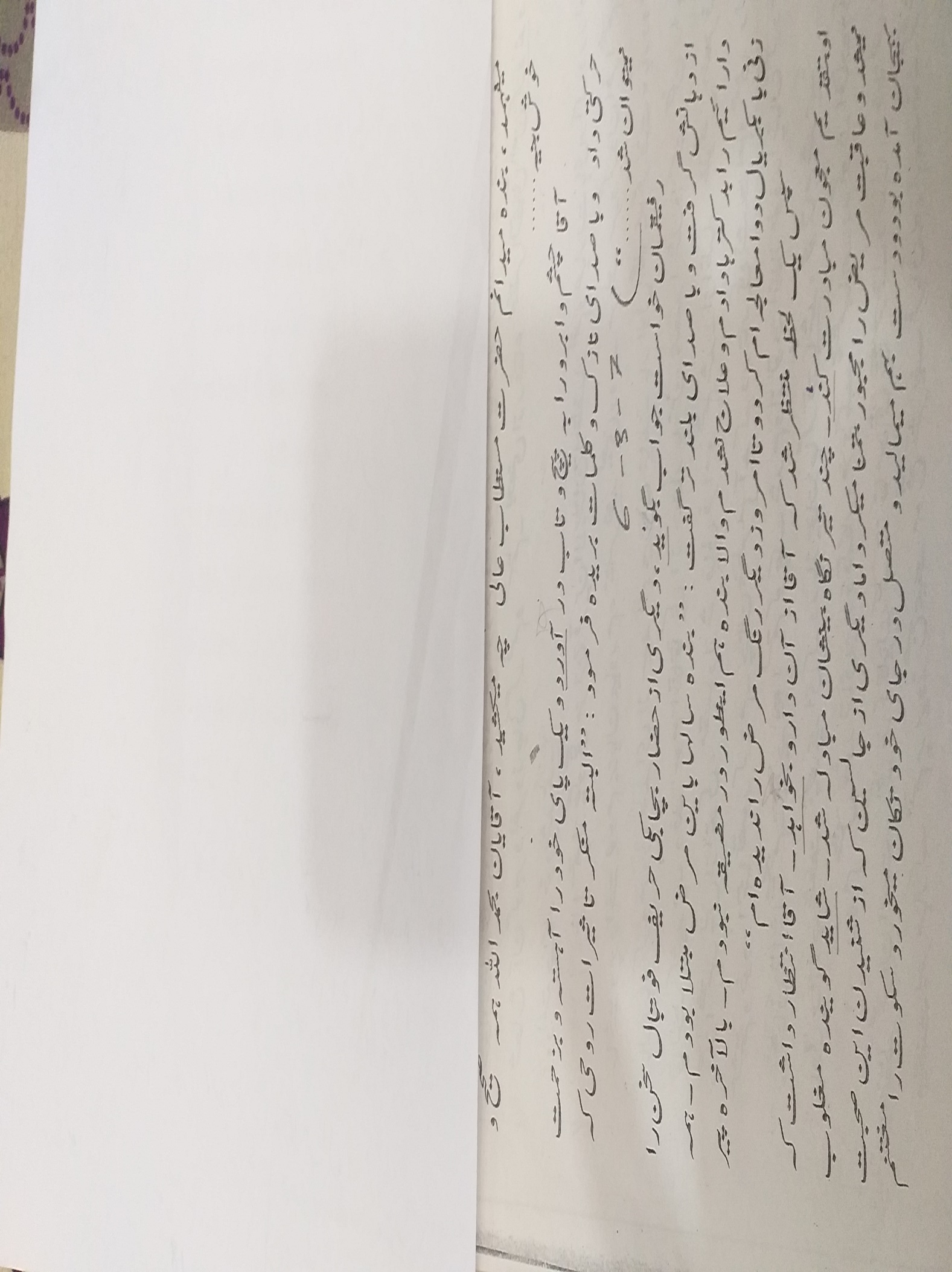 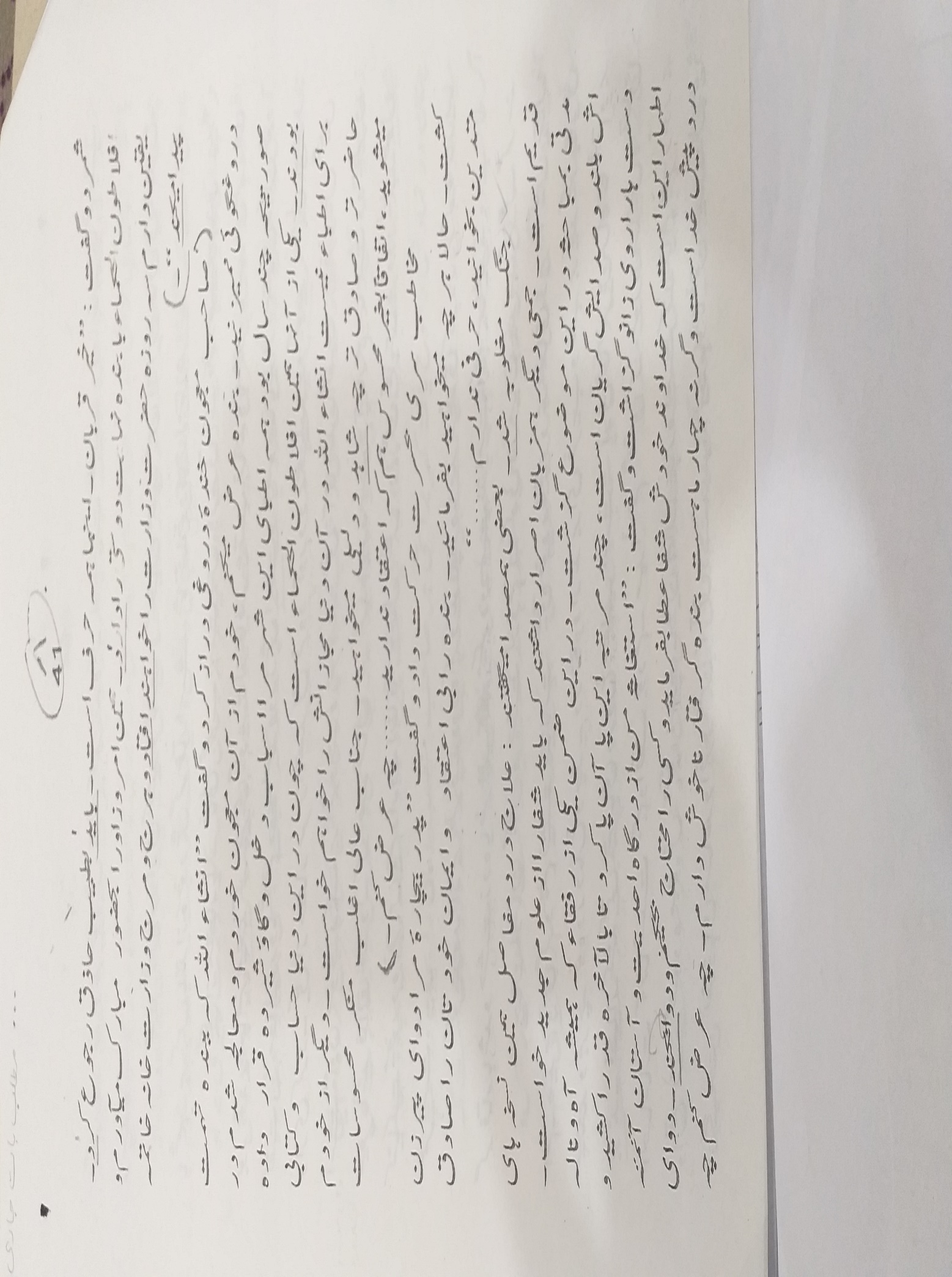 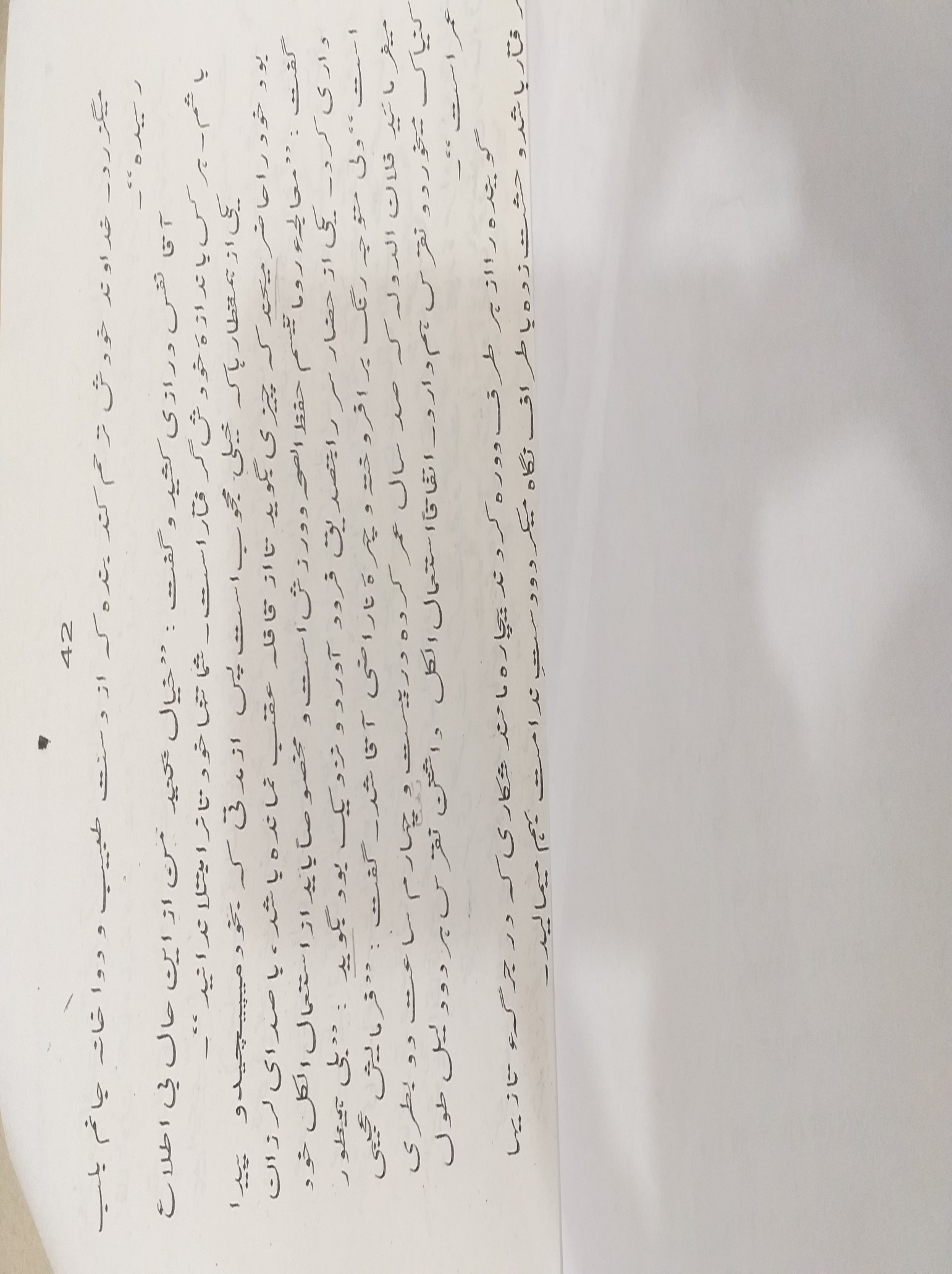 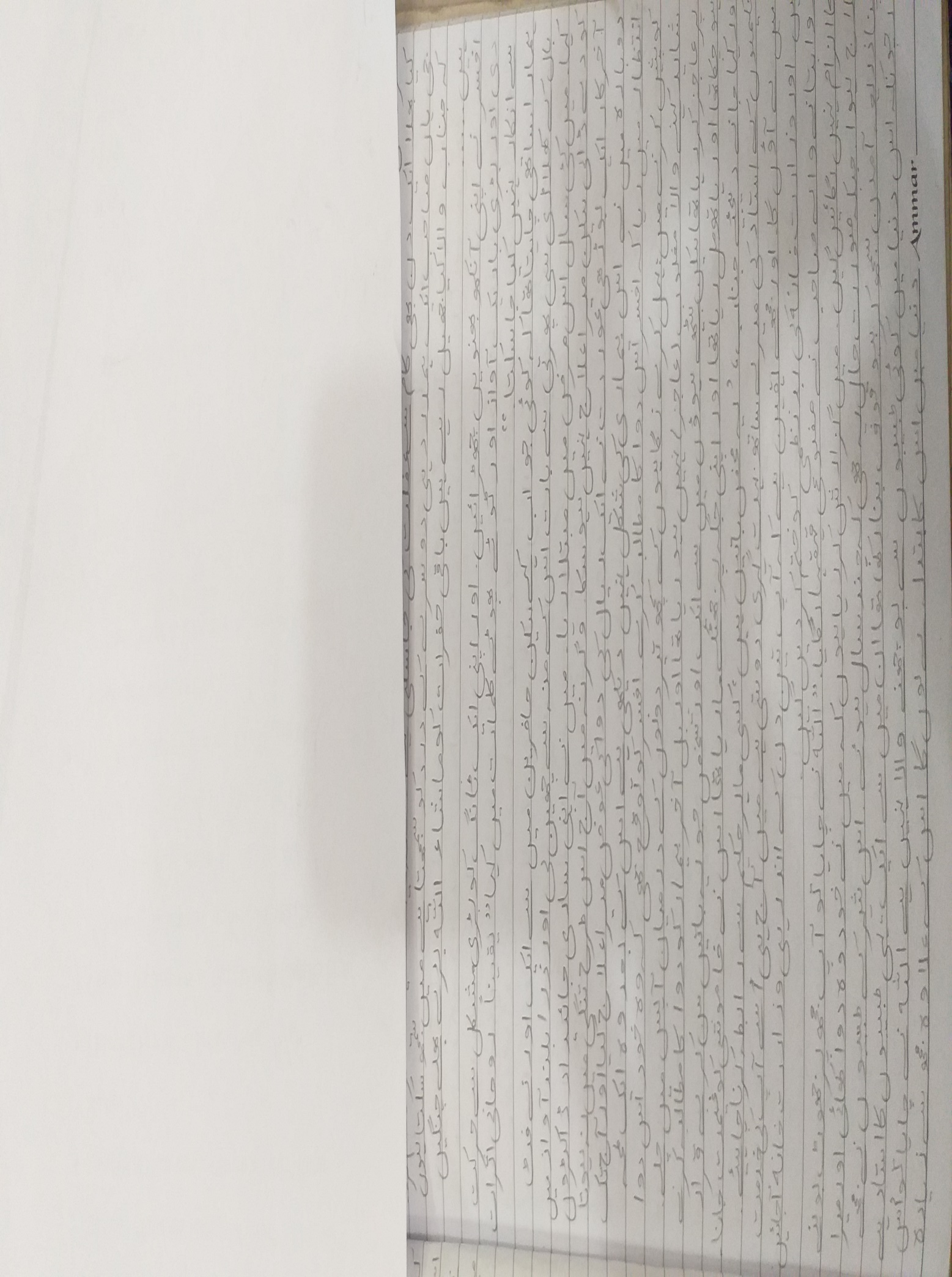 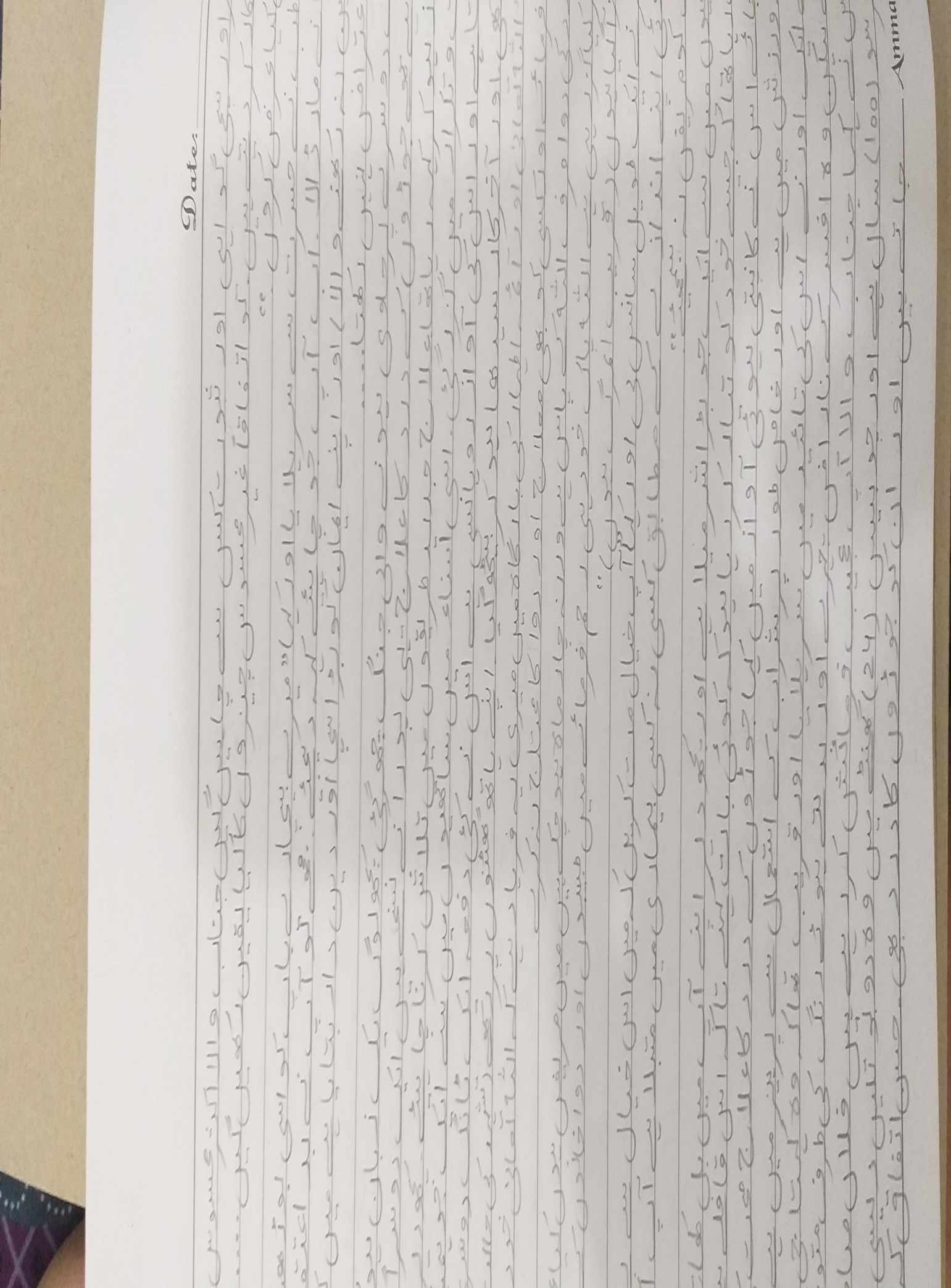 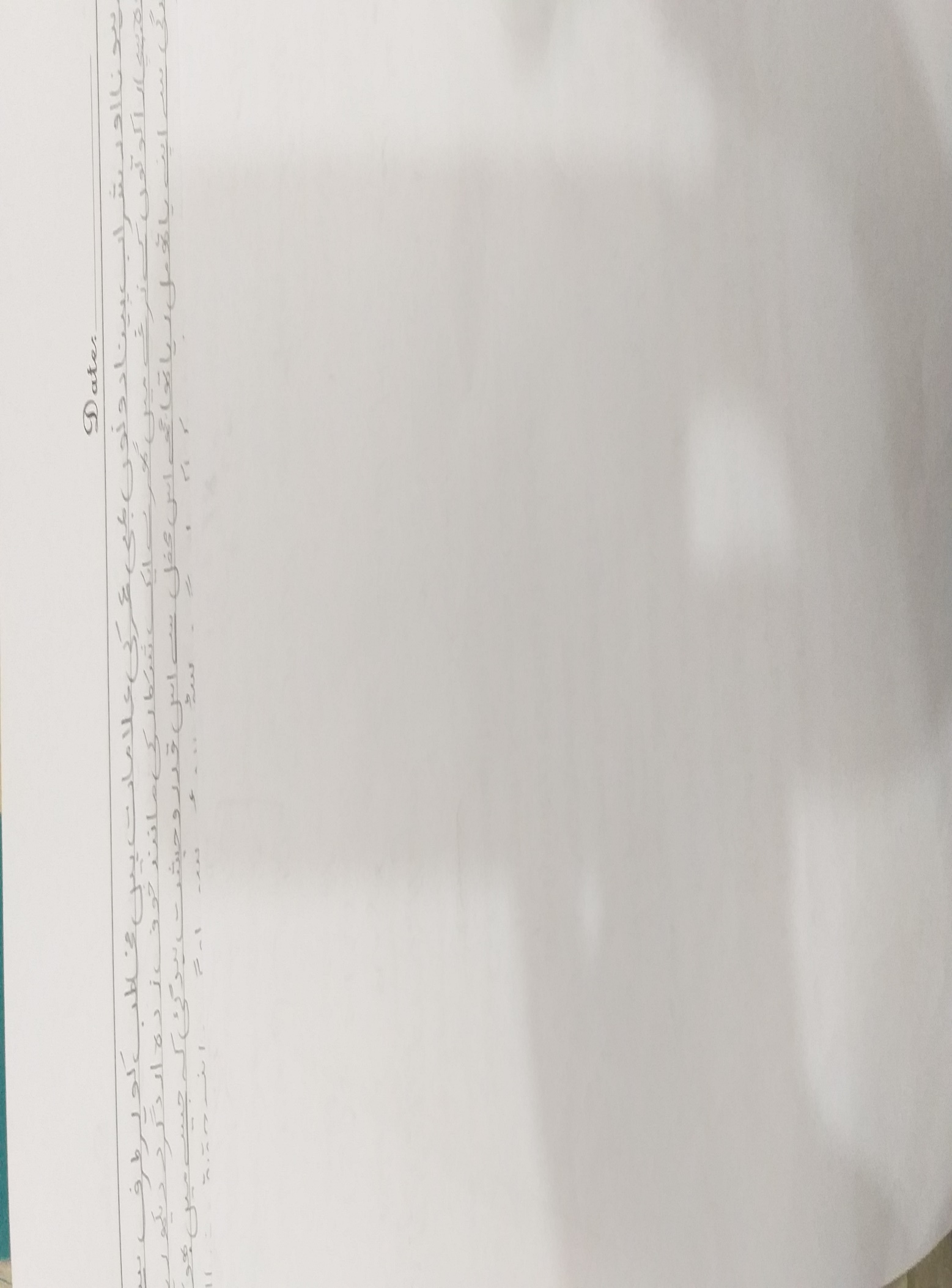